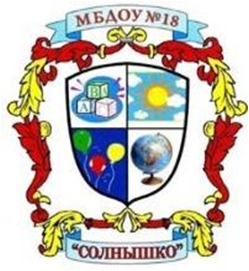 Муниципальное  бюджетное дошкольное образовательное учреждение  детский сад №18 «Солнышко»
 муниципального образования Приморско - Ахтарский район
Конкурс  «Читающая мама- читающая страна»
Номинация: «Семейные традиции Добрые сказки»
Подготовила: учитель-логопед Рыкова О. Д. совместно с семьями воспитанников средних групп
Цель:

Формирование мотивации для развития речевой коммуникации у детей в процессе совместного семейного чтения и обсуждения прочитанного.
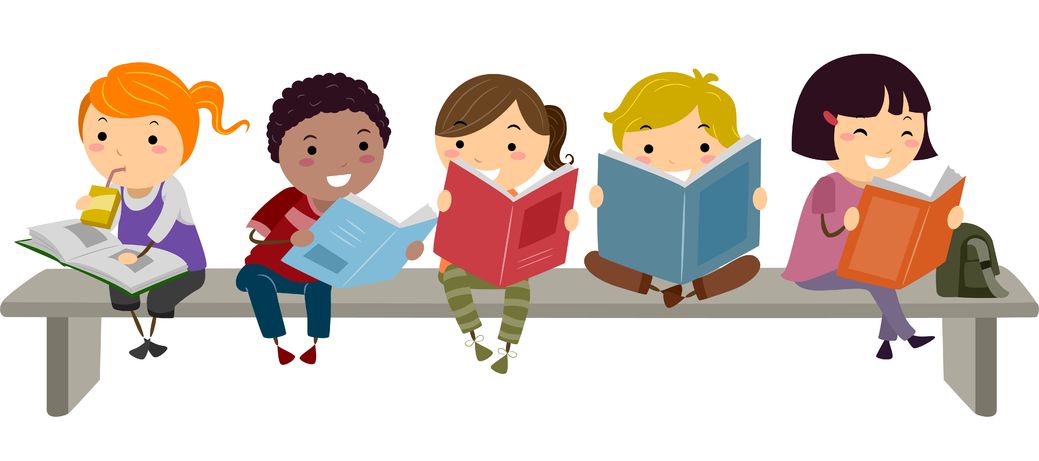 Задачи:
Возрождение традиций семейного чтения, как основы нравственного воспитания;
Формирование привычки чтения;
Сохранение ядра национальной культуры посредством чтения сказок, детской литературы;
Повышение читательской грамотности;
Повышение мыслительной активности детей;
Создание атмосферы эмоционального комфорта, взаимопонимания посредством совместного  чтения;
Воспитание бережного отношения к книге;
Известна истина: что заложено в человеке с начала жизни, то остается навсегда. В детском возрасте впервые происходит встреча ребенка с художественным словом - потешками, прибаутками, песенками, сказками, рассказами… От многообразия жанров, тематического поля детской литературы и умения взрослого выразительно преподнести произведение, зависит дальнейший интерес ребенка к книге, желание читать и размышлять, сострадать и удивляться, познавать новое и правильно говорить, а главное – любить книгу.
   Семейное чтение способствует  установлению более близких внутрисемейных контактов.   Совместное времяпровождение  за чтением поучительных  или волшебных сказок способствует пополнению и накоплению жизненных знаний человека  и затрагивает подсознание, тем самым оживляет родовую память.
 	Совместное чтение побуждает ребенка задавать вопросы, искать пояснение непонятных слов и выражений-значит вступать в диалог с близкими. Умение формулировать вопрос, стараться вникнуть в смысл ответа, почти всегда,  способствует знакомству ребенка с народными традициями, обычаями.
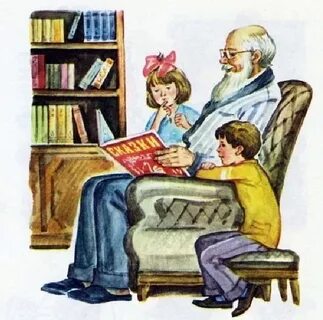 В  детском саду реализуется долгосрочный проект «Читающая мама. Читающая семья». Педагогами были разработаны буклеты, памятки, информационные листы для родителей: «Советы родителям по привлечению детей к чтению», «Памятка для родителей о «щадящем чтении», «Виды семейного чтения».
	 Кроме того, совместно с родителями  и ребятами старших групп,  была организована продуктивная деятельность по «ремонту» книг малышам «Книжная мастерская»
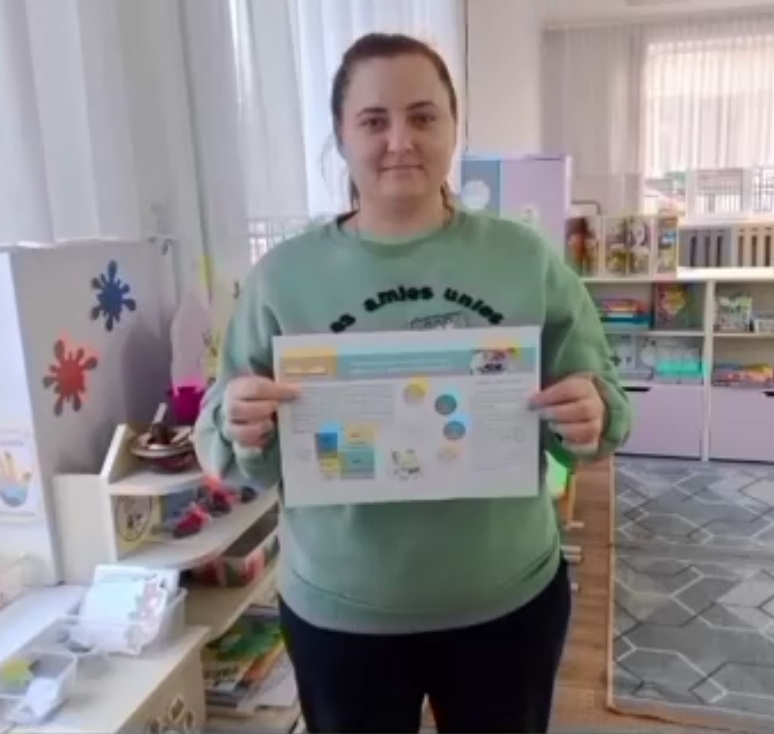 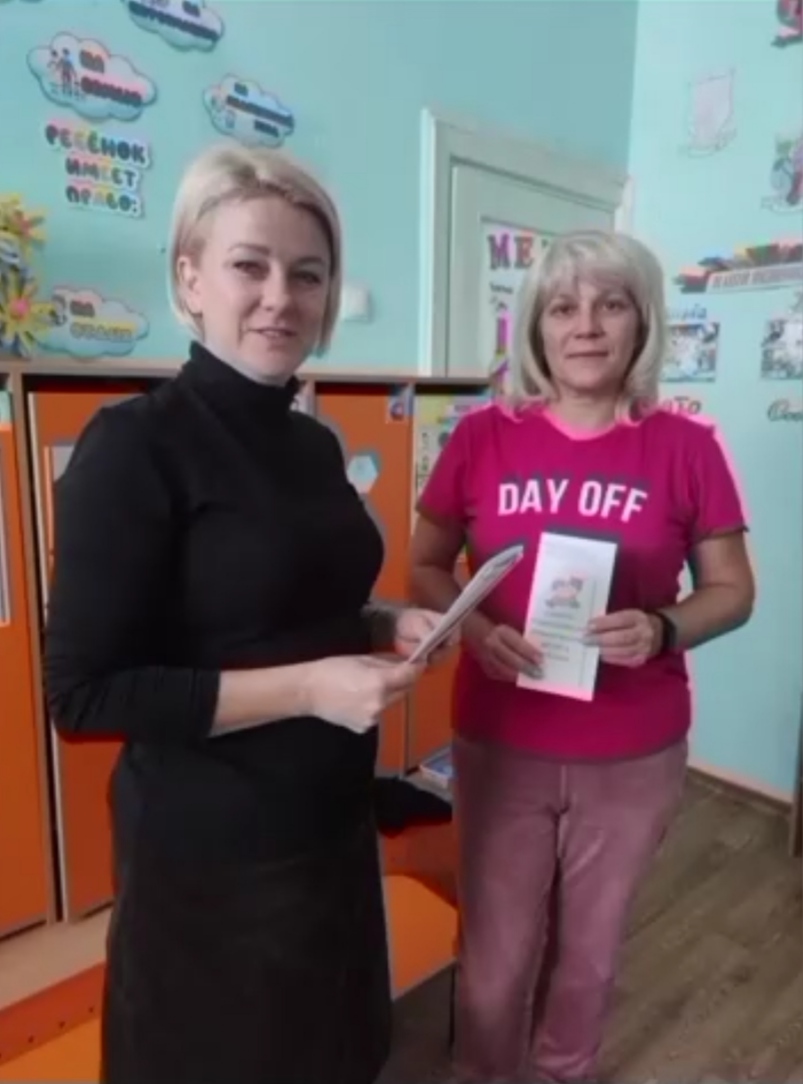 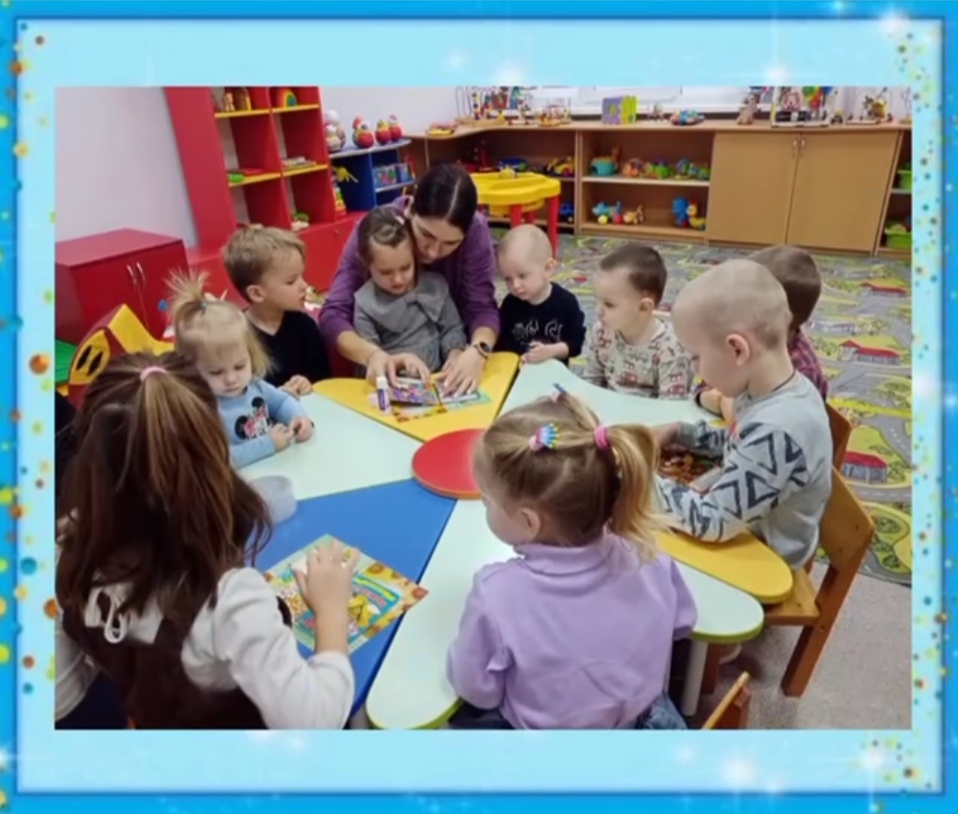 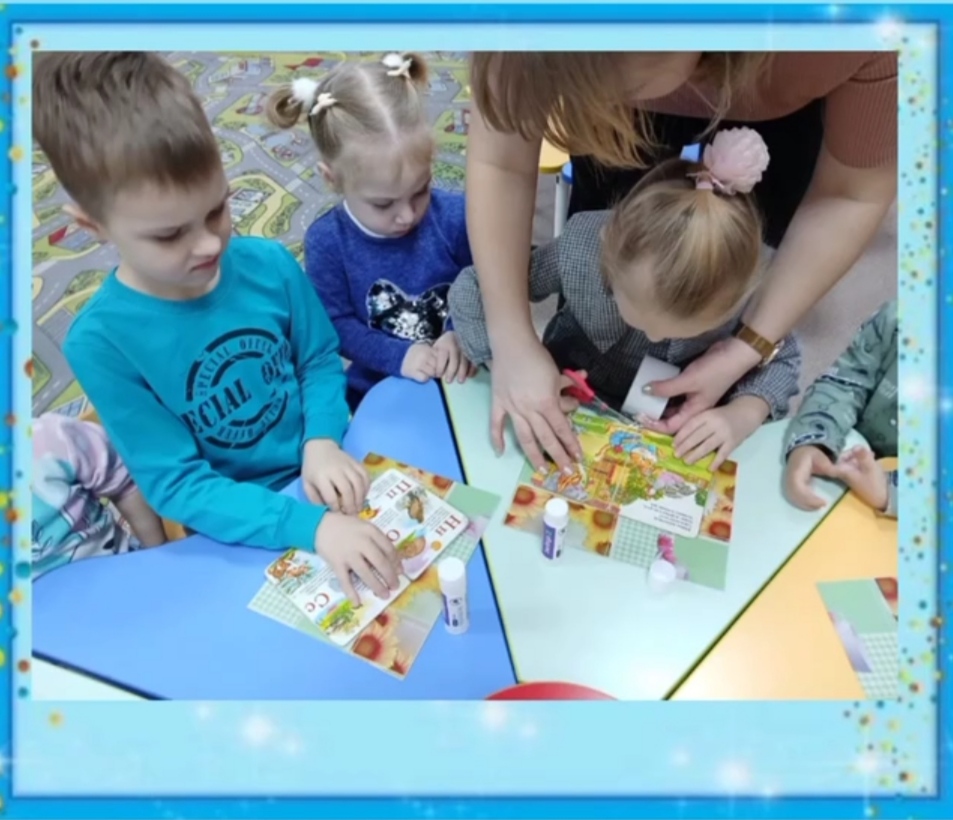 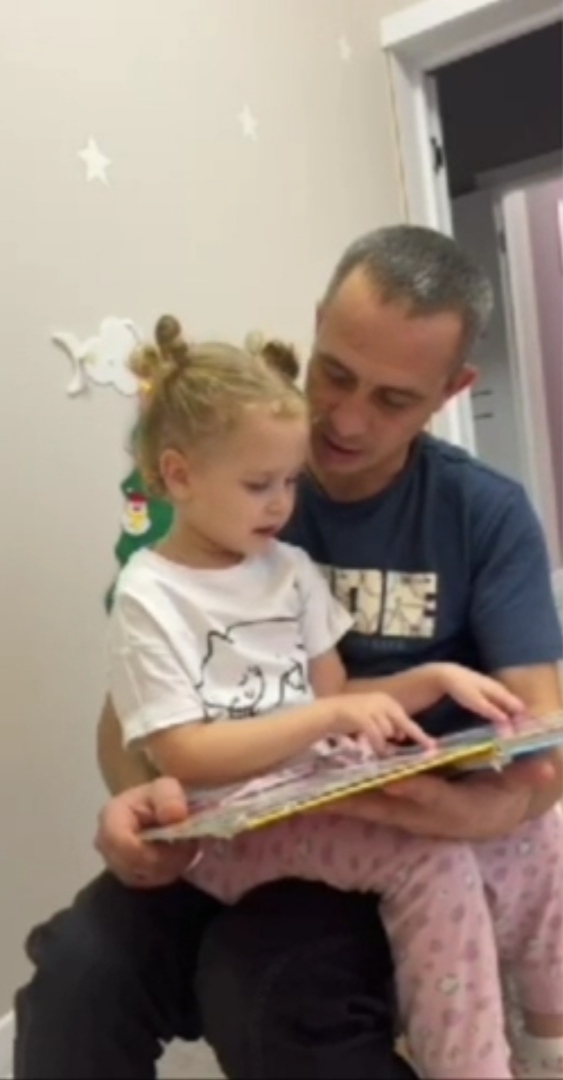 В рамках проекта педагоги проводили беседы с детьми о детских писателях, знакомили с их творчеством, обсуждали сюжет, героев произведений, их поступки, какими качествами они обладают. 
	Семьям воспитанников  средних  возрастных групп было предложено  участие в семейном марафоне «Я начну, а ты закончи!».   По желанию родителей, для марафона была выбрана сказка К. И. Чуковского «Муха-Цокотуха». Родители  читали сказку, обыгрывали ее, рисовали персонажей.
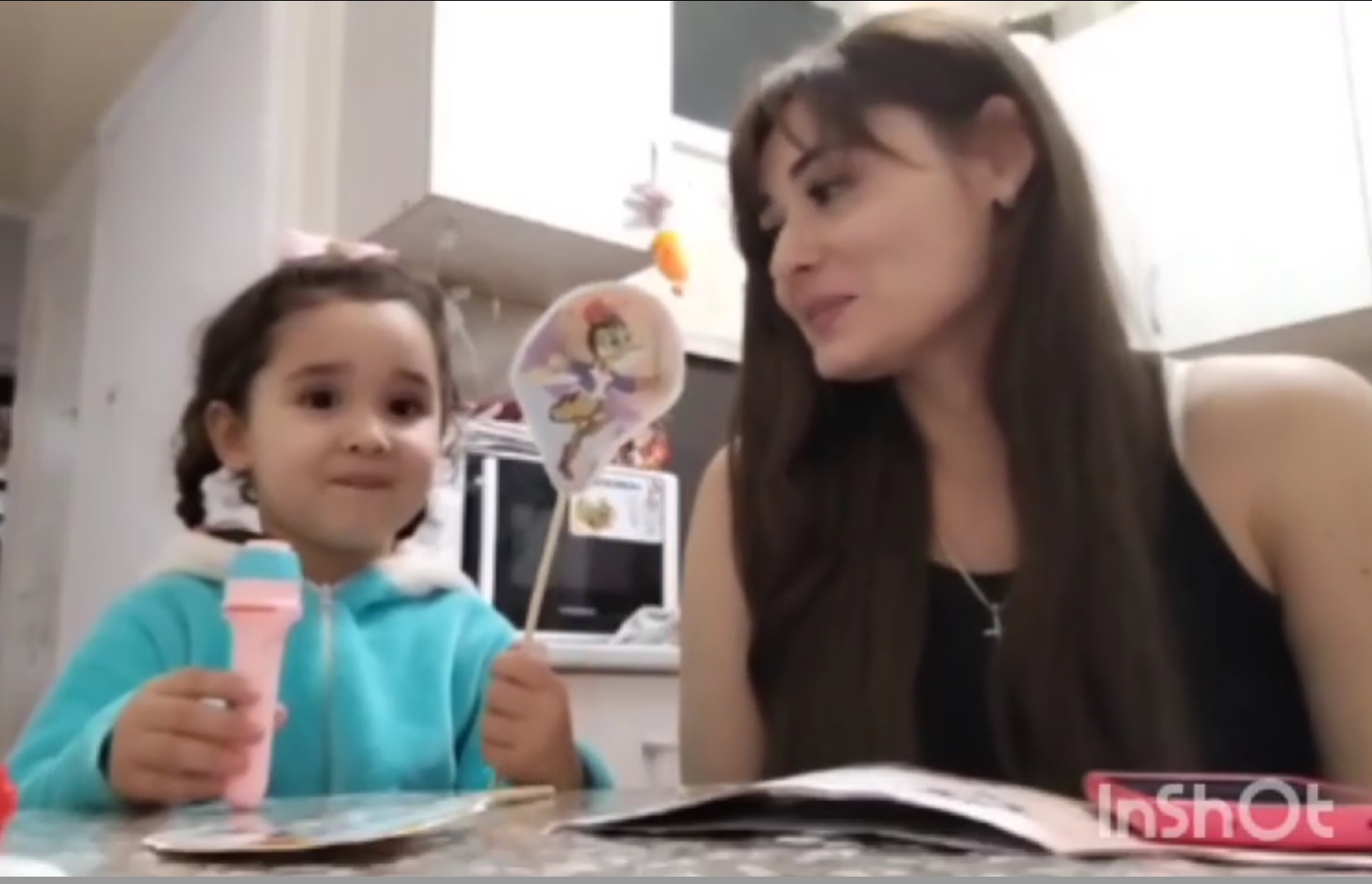 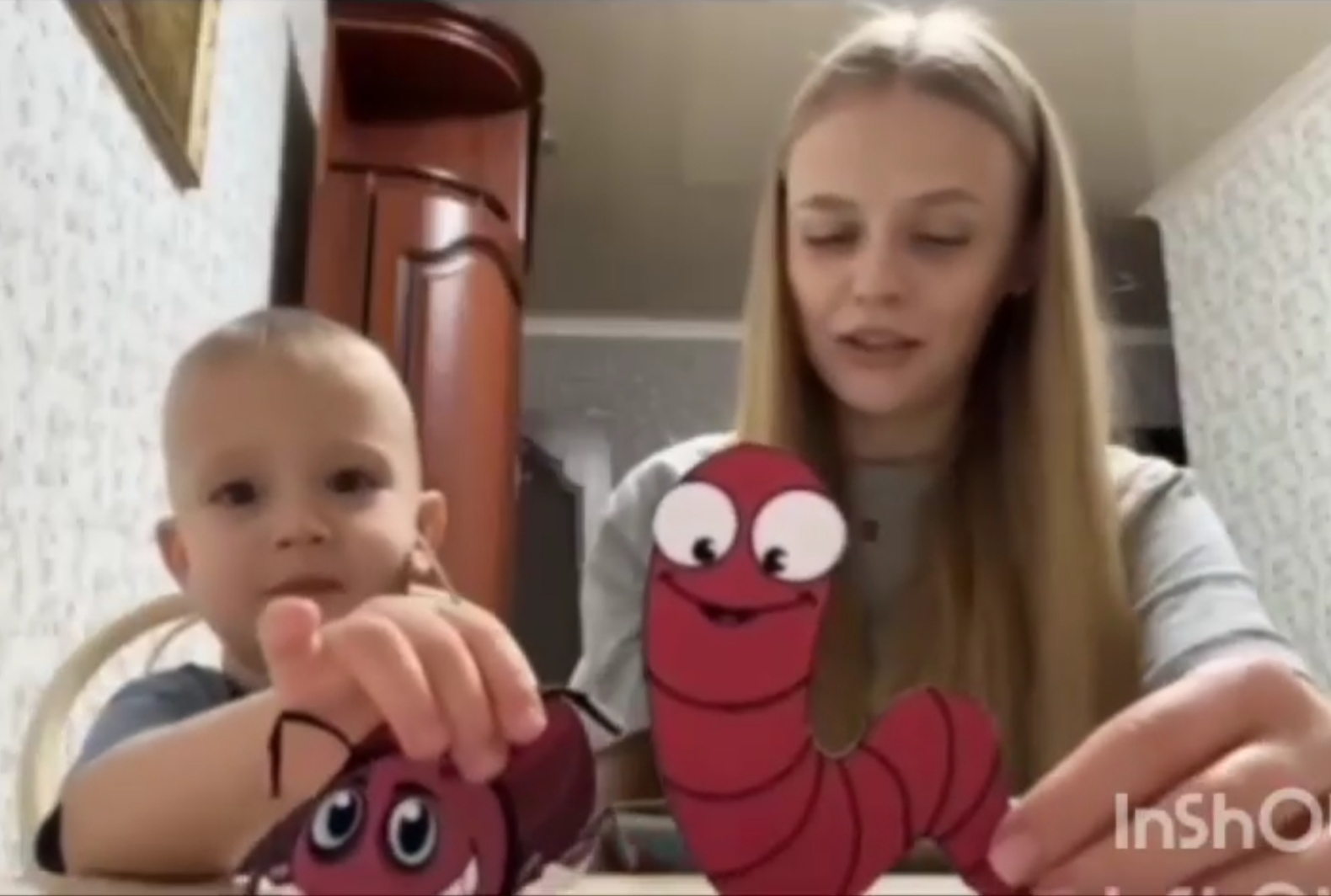 Подводя итог  проекта  мы видим, что у детей сформировался   интерес к процессу познания через  книгу, развился  интерес к чтению,  появилась потребность в ежедневном домашнем чтении, обсуждении прочитанного.
	У детей увеличился объем словаря, улучшилась коммуникативная база.
	Дети научились различать  и называть те чувства и эмоции которые они испытывают от прочитанного:  радость, восторг, гордость, печаль, сострадание, сопереживание литературному герою. 
	Повысилась компетентность членов семей воспитанников в вопросах  подбора детской литературы, правил чтения, формирования стойкого интереса к книге и печатному слову.